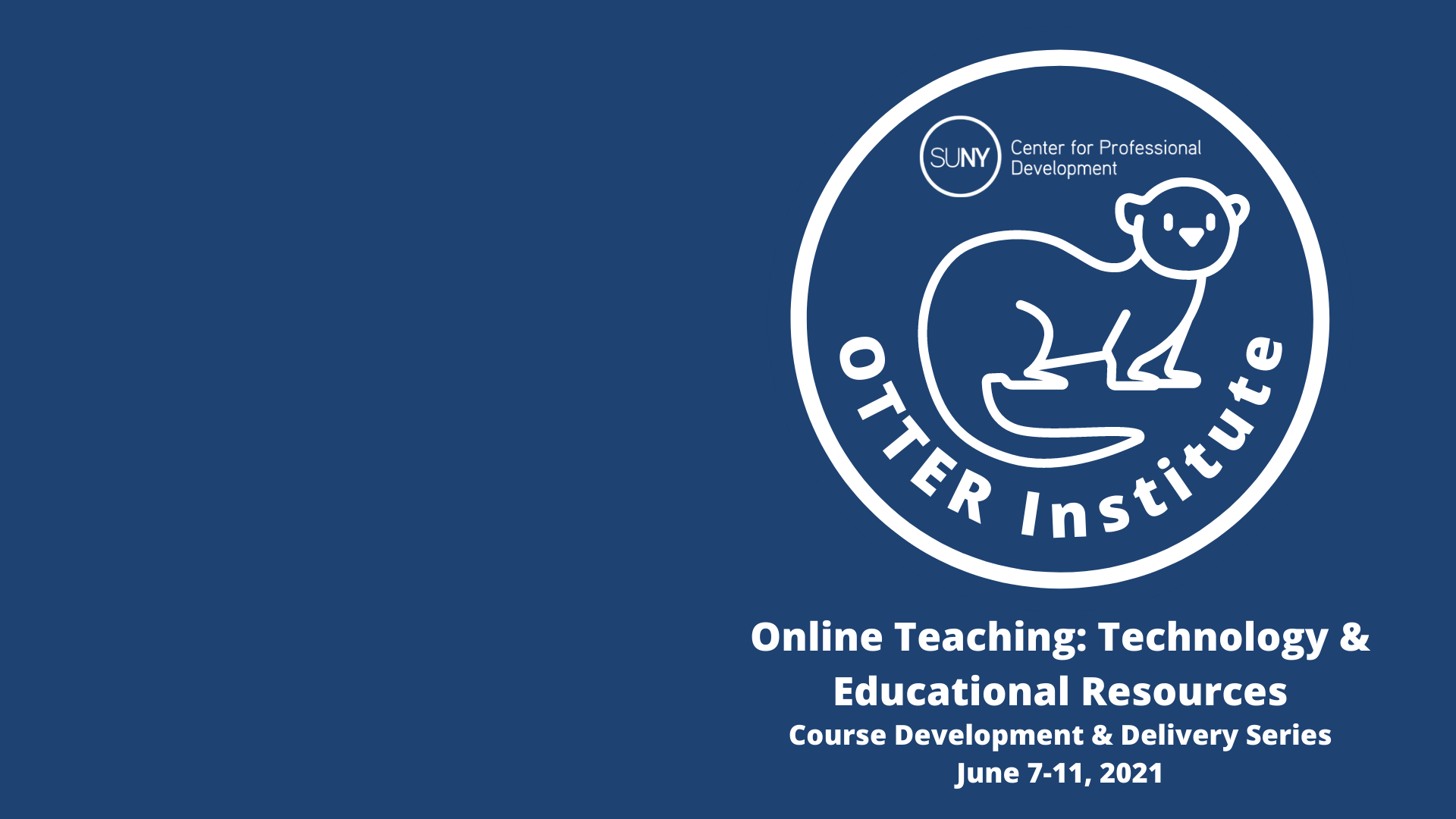 Otterly Amazing Tech: Teaching Technology Test Kitchen
Jamie Heron SUNY Online Program Manager, SUNY CPD
Agenda
Significant otter winners
Remind
Kahoot
Flipgrid
Menti.com
Canva
Open forum, please share the tech you use in your own classroom
Significant Otter Winners
Planning Committee Member – Tonka Jokelova!
Presenter – Donna Burke!
Attendee - Ronnie O'Neill!
Remind
Join the OTTER Remind classroom
Text @otter2021 to the number 81010

Remind tutorial
Kahoot
Quizzing
Engagement
Exam review

Kahoot Tutorial
Mentimeter
Lecture alternative
Exam preparation
Engagement

https://www.menti.com/yop4y8h4hb
Flipgrid
Engagement tool
Community Building


https://flipgrid.com/921d6163
Canva
Course content creation tool
Enhance your announcements
Liven up presentations
What's a technology we OTTER know about?
Share your favorite technology
In the chat
Use the mic
Or ask to screen share
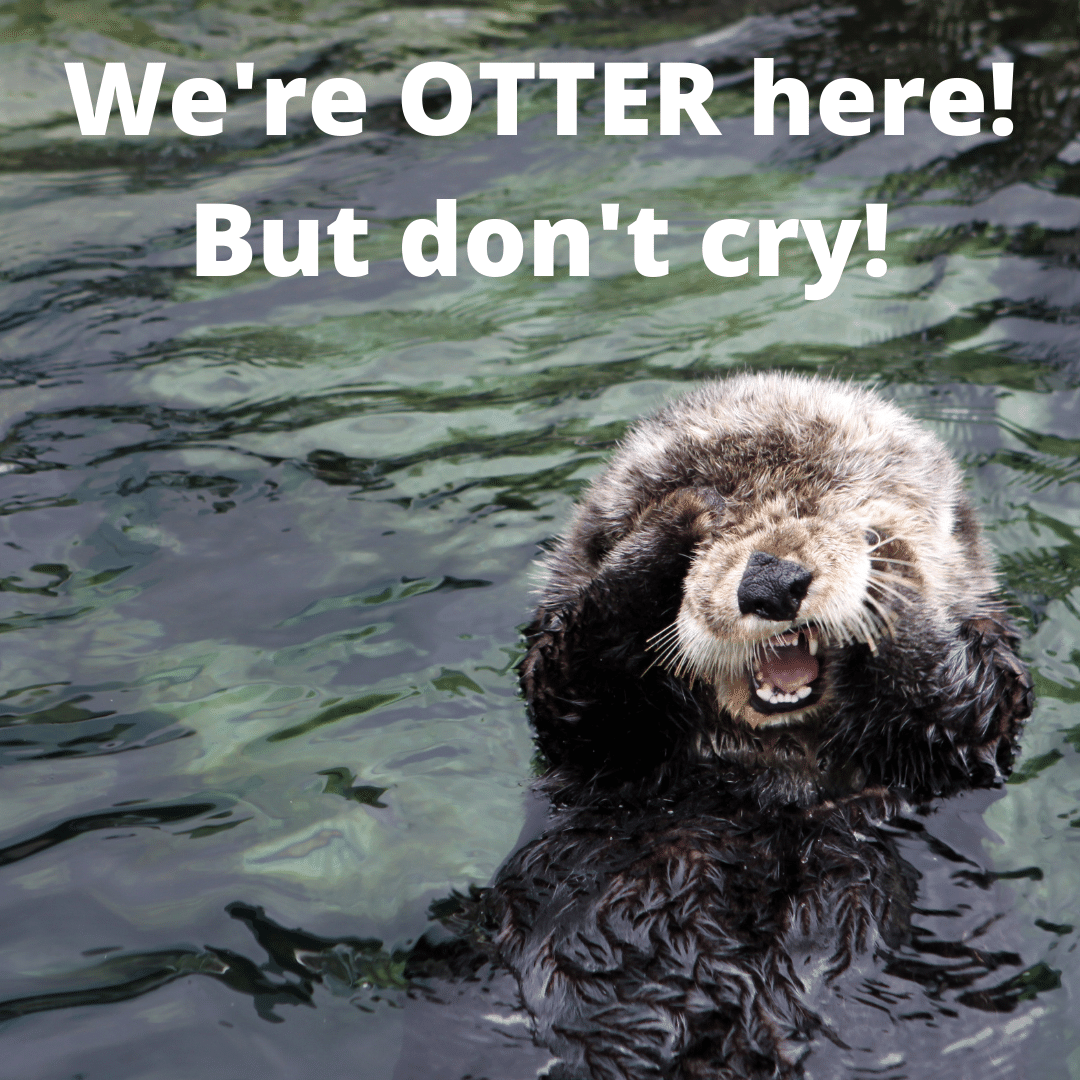 That's all folks...
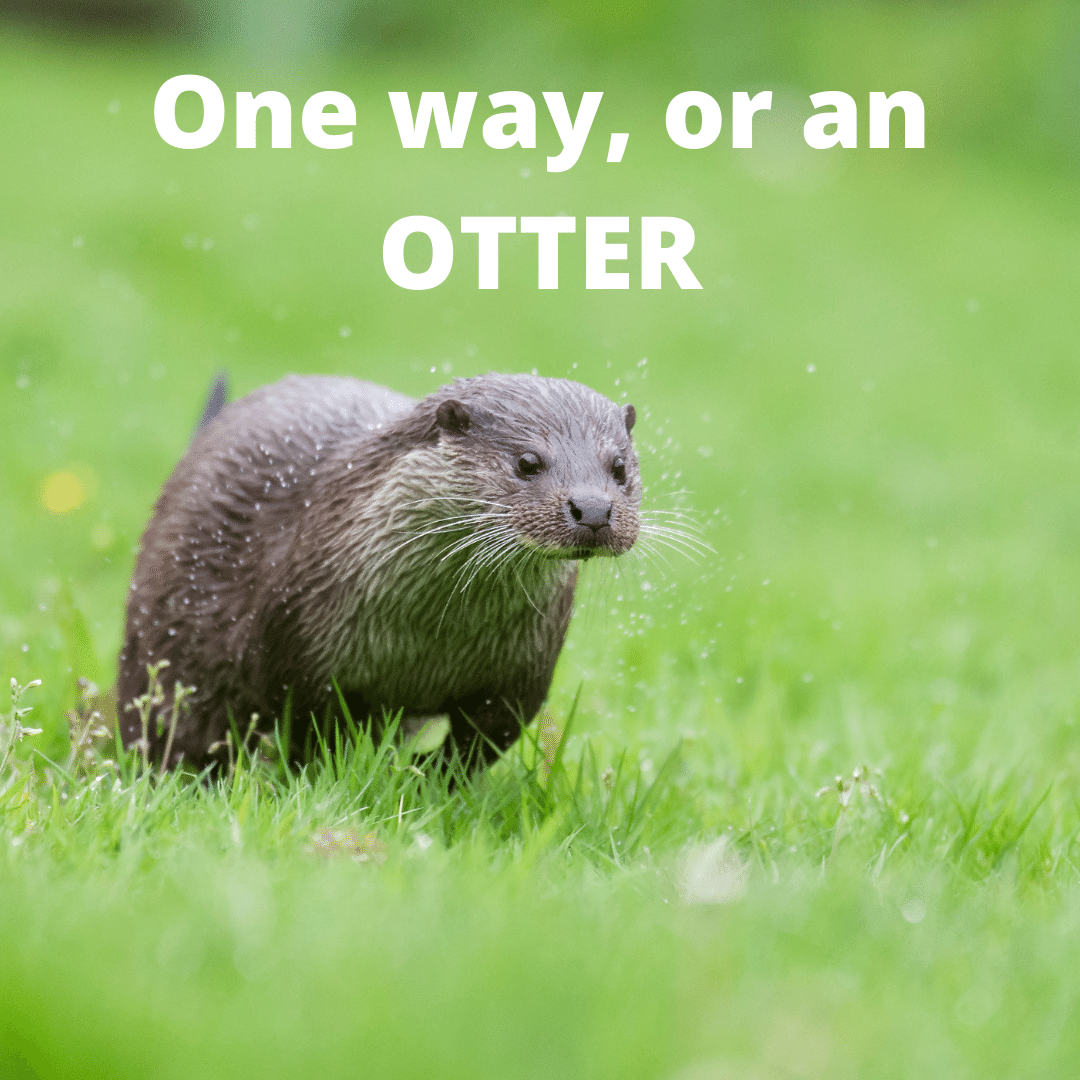 But don't worry, cuz...
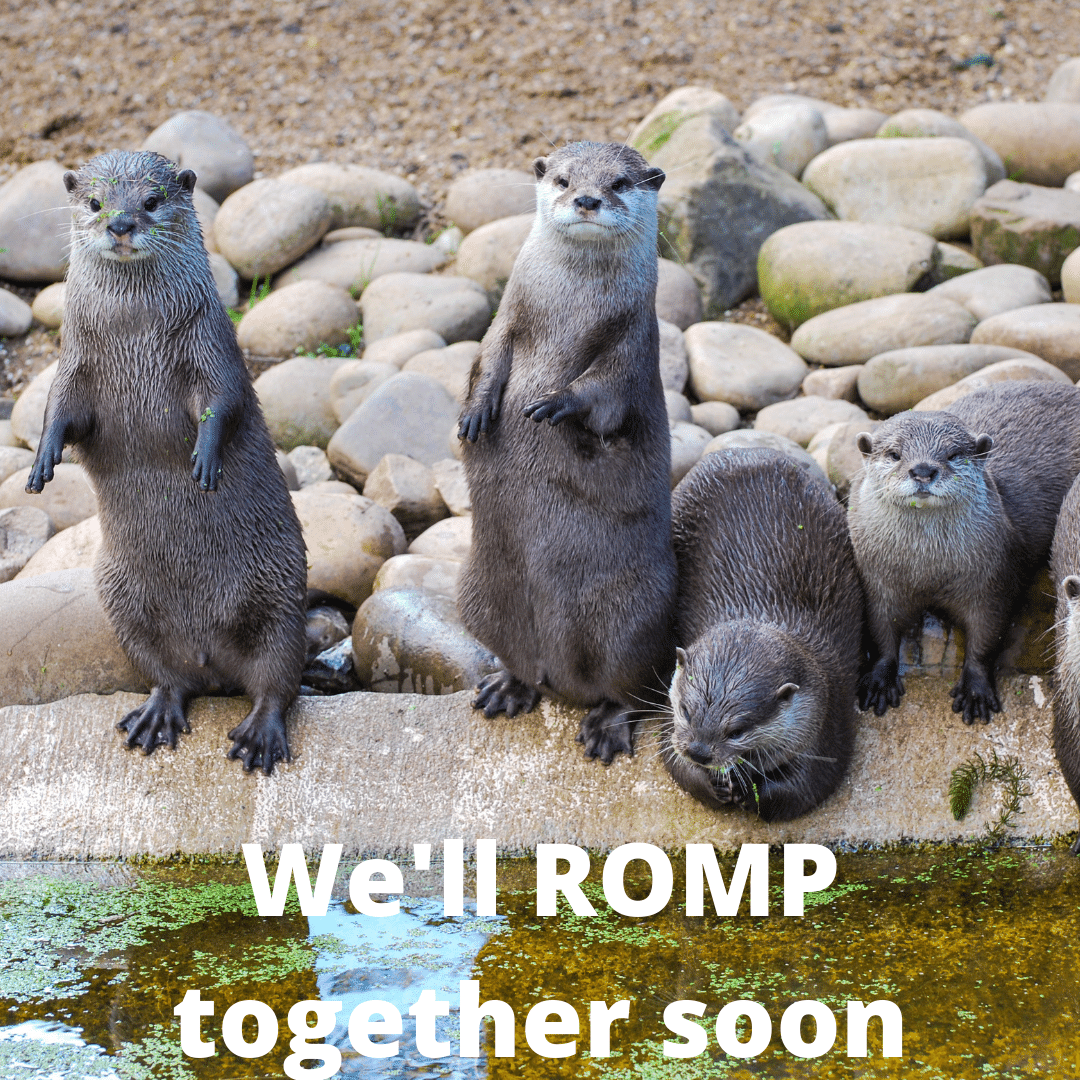 August 9-13, 2021
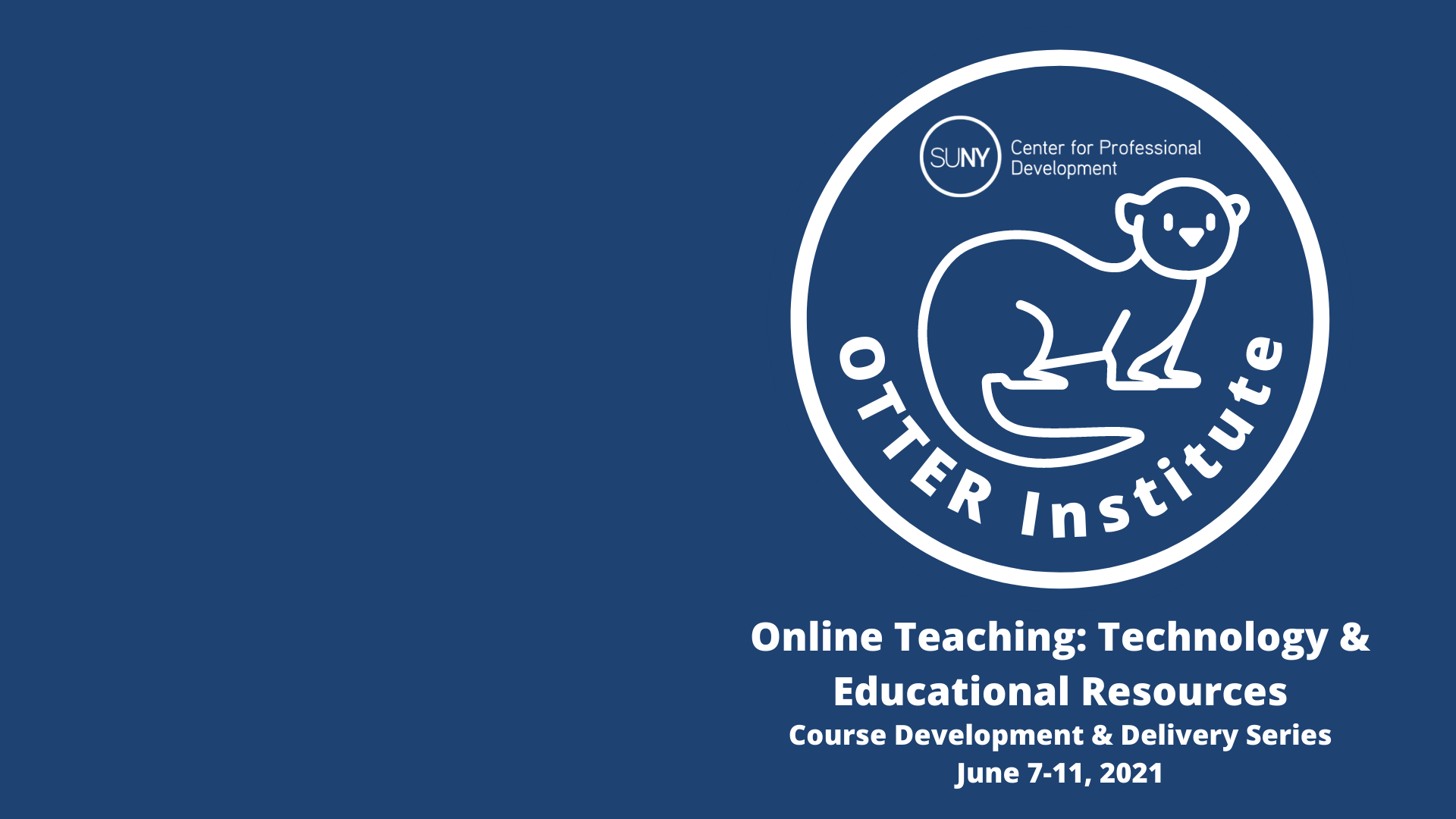 For recordings and other resources, please visit:
suny.edu/OTTER